Смородина чёрная "Бен Хопе"
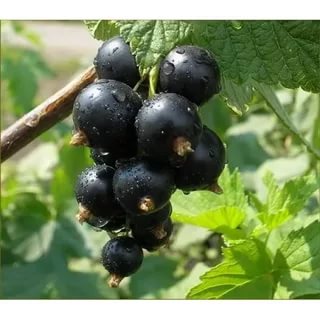 Сорт селекции Шотландский институт (SRI).
Среднераний сорт, созревает в середина июля.
Куст среднерослый, с вертикально направлеными ветвями, не разлегается, растёт быстро. 
Ягода крупная, белестящая, сухая на отрыв, транспортабельна. Вкусовые качества хорошие, ягода кисло-сладкая, средняя масса около 2 - 2,3 г. Плоды созревают равномерно, преждевременно не осыпаются.
Высокоурожайный сорт черной смородины (до 5 кг/куст), создавался для промышленного выращивания, подходит для механизированной уборки. Ягода пригодна для переработки и для продажи. Сорт засухоустойчив, хорошо растет на любых почвах. Урожайность высокая. Зимостойкость высокая. Сорт хорошо противостоит болезням смородины.
Сорт Тисель (Tisel)
Ранний сорт черной смородины польской селекции. Тисель известен своей исключительно высокой урожайностью, очень высоким содержанием витамина С и приятным свежим ароматом. Сорт получен при самоопылении смородины Титания, являющейся ведущим шведским сортом, который выращивается в Европе. "Тисель" унаследовал от Титании высокую стойкость к основным грибковым болезням и пятнистостям листьев – очень распространенным болезням черной смородины."Тисель" начинает плодоношение в начале июля. Урожай состоит из крупных и средних ягод, которые собраны в короткие кисти. Ягоды имеют тонкую кожицу, сладко-кислый вкус и выраженный аромат, сухой отрыв. Средний вес ягод – 1,7 г; крупные достигают 3 г. Плодоносит сорт регулярно и обильно. Сорт подходит для выращивания на больших плантациях и на приусадебном участке. При схеме посадки смородины 0,5 м на 2,5 м урожай составляет 18 т/га.
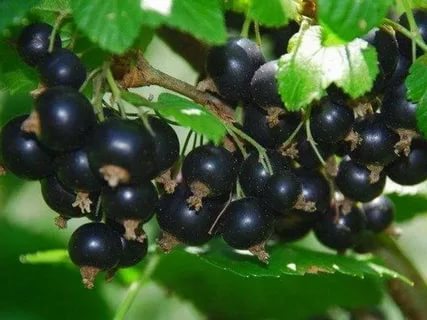 Смородина "Бен Тиран"
Поздний сорт черной смородины шотландской селекции.  Сорт "Бен Тиран" плодоносит в конце июля – начале августа. Цветет сорт поздно – после 20 мая, благодаря чему цветки не поражаются весенними заморозками. Цветение продолжается 8-10 дней. Куст у сорта  компактный (шириной 0.7 м) с вертикально направленными побегами. Побеги средней длины, многочисленные и крепкие. Растут энергично достигая высоты 1.2 м.  Листья у сорта зеленые и светло-зеленые. Смородина "Бен Тиран" высокоурожайный сорт (что характерно для большинства поздних сортов смородины) с хорошим выходом товарных ягод, которые хорошо хранятся и транспортируются. Ягоды насыщенного темного цвета весом около 1 г и диаметром 0.6 – 1 см. Также, ягоды у "Бен Тирана" содержат очень много витамина С. Все ягоды в кисти полностью вызревают и не осыпаются при уборке. Смородина "Бен Тиран" отличается очень хорошей зимостойкостью и устойчивостью к американской мучнистой росе. Сорт пригоден для механической уборки урожая.
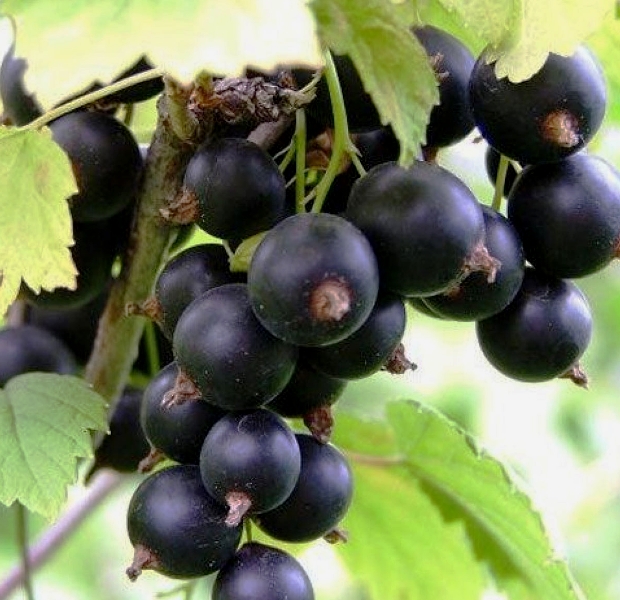